PARANEOPLASTIC  SYNDROMES
Dr. K K Sawlani
Department of Medicine
KGMU
19.08.2014
PARANEOPLASTIC  SYNDROMES
Heterogeneous group of disorders

 Cause symptoms independent of
Tumor invasion/metastasis 
Infection 
Ischemia       
Metabolic/nutritional deficits        
Tumor treatment

 Can occur before, during or after the cancer diagnosis
MECHANISM
Cytokines
Hormones 
Antigen
CANCER CELL
Remote cell
Specific 
symptoms
ASSOCIATED CANCERS
Small cell cancer of the lung 
The most common cancer associated with paraneoplastic syndromes 
Probably because of its neuroectodermal origin.



  Other neoplasms commonly associated 
carcinomas of the breast, ovary, 
other adenocarcinomas, 
lymphoproliferative diseases (especially Hodgkin's disease and thymoma ).
ENDOCRINE PARANEOPLASTIC  SYNDROMES
Hormones can be produced from eutopic or ectopic sources 
	Eutopic 
expression of a hormone from its normal tissue of origin, whereas 
	Ectopic 
hormone production from an atypical tissue source.

Ectopic expression leads to 
high levels of hormones, 
abnormal regulation of hormone production (e.g., defective feedback control)  
and peptide processing (resulting in large, unprocessed precursors).
endocrine  PARANEOPLASTIC  SYNDROMES
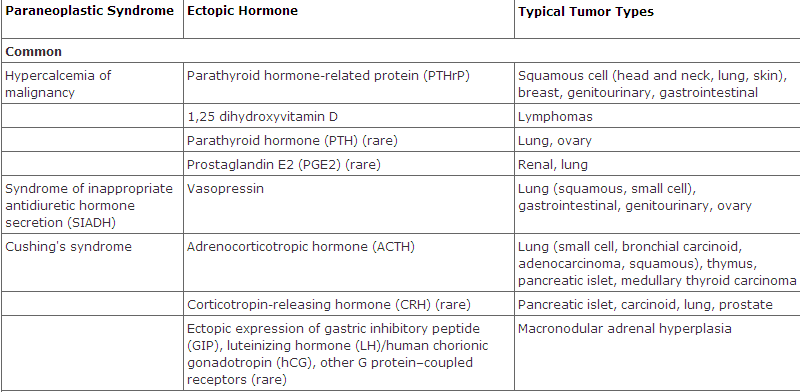 endocrine  PARANEOPLASTIC  SYNDROMES
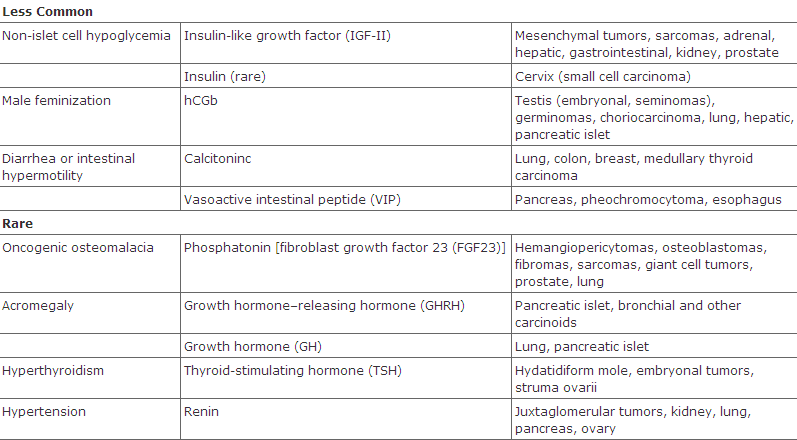 Humoral  Hypercalcemia of Malignancy ( HHM)
Occurs in up to 20% of patients with cancer

Known malignancy, recent onset of hypercalcemia, very high levels of Ca ++

May be initial presenting feature of malignancy

Hypercalciuria, hypophosphatemia, Suppressed PTH levels, metabolic  alkalosis .

Increased PTHrP in 80 %,  increased 1, 25 (OH) 2 in lymphoma
Cushing’s syndrome caused by ectopic ACTH production
Accounts for 10-20 % of Cushing’s syndrome
SCLC ( >50 %) is the most common cause
Less marked fat gain and centripetal fat redistribution
Fluid retention, hypertension, metabolic alkalosis, glucose intolerance and psychosis.
Incresed pigmentation ( MSH) , marked skin fragility and easy bruising, severe hypokalemia.
High plasma ACTH levels (>100 pg/ml) and do not respond to glucocorticoid suppression
Paraneoplastic  Hematologic syndromes
Treatment
Erythrocytosis – 
Successful resection of the cancer usually resolves the erythrocytosis.
 radiation therapy or chemotherapy, 
phlebotomy may control any symptoms related to erythrocytosis.


Paraneoplastic granulocytosis does not require treatment. The granulocytosis resolves when the underlying cancer is treated.

Eosinophilia - In most patients who develop shortness of breath related to eosinophilia, symptoms resolve with the use of oral or inhaled glucocorticoids.

Paraneoplastic thrombocytosis does not require treatment.
Thrombophlebitis
Trousseau's syndrome 
The coexistence of peripheral venous thrombosis with visceral carcinoma, particularly pancreatic cancer
Thrombophlebitis Treatment
Unfractionated heparin or low-molecular-weight heparin(LMWH) for at least 5 days an

Warfarin started within 1 or 2 days. 

Target  INR is 2–3. 

Continue warfarin for 3–6 months or LMWH for 6 months.
 
Contraindications to heparin- placement of filter in the inferior vena cava (Greenfield filter) to prevent pulmonary embolism
Prophylaxis
Patients with cancer who undergo a major surgical procedure 
heparin prophylaxis or
 pneumatic boots

Breast cancer patients undergoing chemotherapy and patients with implanted catheters should be considered for prophylaxis (1 mg/d warfarin).
Paraneoplastic Neurologic Syndromes(PNDs)
In 60% of patients the neurologic symptoms 
precede the cancer diagnosis  
can occur during or after cancer diagnosis.

Clinically disabling PNDs occur in 
0.5–1% of all cancer patients
2–3% of patients with neuroblastoma or small cell lung cancer (SCLC)
 30–50% of patients with thymoma.
Paraneoplastic Neurologic Syndromes(PNDs
Most PNDs are mediated by immune responses triggered by neuronal proteins (onconeuronal antigens) expressed by tumors. 

In PNDs of the CNS, many antibody-associated immune responses have been identified
 
These antibodies react with the patient's tumor, and their detection in serum or cerebrospinal fluid (CSF) usually predicts the presence of cancer.
Paraneoplastic Syndromes of the Nervous System
Paraneoplastic Syndromes of the Nervous System...
Paraneoplastic Neurologic Syndromes (PNDs)
Antibodies to Intracellular Antigens, Syndromes, and Associated Cancers
Antibodies to cell surface or synaptic antigens, syndromes,and associated tumors
Antibody                                                        	Neurologic Syndrome                         Tumor Type when Associated

Anti-AChR (muscle)a                            		Myasthenia gravis		Thymoma

Anti-AChR (neuronal)a 			Autonomic neuropathy		SCLC

Anti-VGKC- related proteinsb (LGI1, Caspr2)	Neuromyotonia, limbic encephalitis	Thymoma, SCLC

Anti-VGCCc 			LEMS, cerebellar degeneration	SCLC

Anti-NMDARd			Anti-NMDAR encephalitis		Teratoma

Anti-AMPARd 			Limbic encephalitis with relapses	SCLC, thymoma, breast

Anti-GABABRd			Limbic encephalitis, seizures		SCLC,, neuroendocrine

Glycine receptord 			Encephalomyelitis with rigidity, 	Lung cancer
					 stiff-person syndrome
Paraneoplastic Encephalomyelitis and Focal EncephalitisInflammatory involvement of multiple CNS areas including brain, brainstem, cerebellum, and spinal cord
CORTICAL ENCEPHALITIS 
		may present as "epilepsia partialis continua“

2.      LIMBIC ENCEPHALITIS  
	confusion, depression, agitation, anxiety, severe short-term memory deficits, partial complex seizures, and dementia;
	MRI usually shows unilateral or bilateral medial temporal lobe abnormalities.

3.     BRAINSTEM ENCEPHALITIS
	 resulting in eye movement disorders (nystagmus, supranuclear or nuclear paresis),
	 cranial nerve paresis, 
	dysarthria, dysphagia.
Paraneoplastic Encephalomyelitis and Focal Encephalitis
4.    CEREBELLAR GAIT AND LIMB ATAXIA

MYELITIS  
		Lower or upper motor neuron symptoms, myoclonus, muscle rigidity, and spasms. 

AUTONOMIC DYSFUNCTION as a result of involvement of the neuraxis at multiple levels, including hypothalamus, brainstem, and autonomic nerves.

	 Cardiac arrhythmias, postural hypotension, or   central hypoventilation are frequent causes of death in patients with encephalomyelitis
Paraneoplastic encephalitis
usually associated with SCLC.

Patients with SCLC -anti-Hu antibodies in serum and CSF. 

Anti-CV2/CRMP5 antibodies occur less frequently
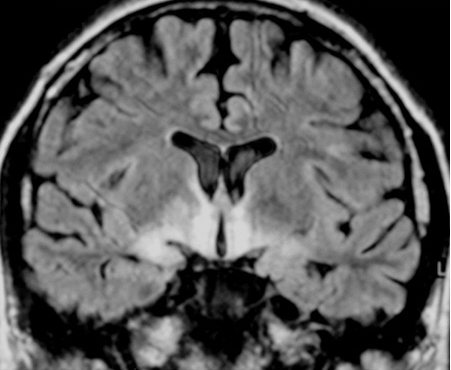 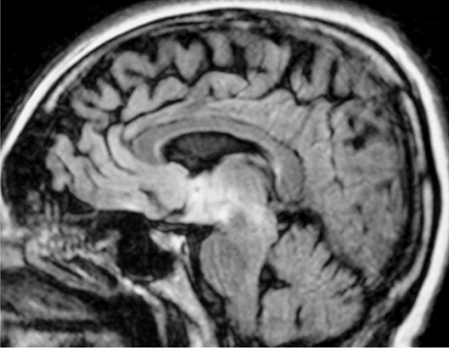 MRI sequences showing abnormal 
hyperintensities in the medial 
temporal lobes, hypothalamus and 
upper brainstem
Treatment
Most types of paraneoplastic encephalitis and encephalomyelitis respond poorly to treatment.

The roles of plasma exchange, IVIg, and immunosuppression have not been established. 

Approximately 30% of patients with anti-Ma2-associated encephalitis respond to treatment of the tumor (usually a germ-cell neoplasm of the testis) and immunotherapy.
Paraneoplastic Cerebellar Degeneration
Often preceded by a prodrome that may include dizziness, oscillopsia, blurry or double vision, nausea, and vomiting followed by dysarthria, gait and limb ataxia, and dysphagia. 

Early in the course, MRI is usually normal; later, the MRI typically reveals cerebellar atrophy. 

Tumors involved 
 SCLC (Antibodies to P/Q-type VGCC ) 
cancer of the breast and ovary (Anti-Yo antibodies)
and Hodgkin's lymphoma (anti-Tr  antibodies)

Treatment - neurologic improvement after tumor removal, plasma exchange, IVIg, cyclophosphamide, rituximab, or glucocorticoids
LEMS
Presynaptic disorder of the neuromuscular junction leading 

Auto-antibody directed against voltage-gated Ca channels →reduced acetylcholine (Ach) release

Common Manifestations 
Slowly progressive proximal muscle weakness (legs > arms)
Dry mouth (autonomic dysfunction)
Ptosis/diplopia
 Difficulty swallowing/chewing
LEMS
DIFFERENCE FROM MG	
LEMS have depressed or absent reflexes, 
experience autonomic changes such as dry mouth and impotence
 have incremental rather than decremental responses on repetitive nerve stimulation

Most patients with LEMS have an associated malignancy

Most commonly small cell carcinoma of the lung, which may express calcium channels that stimulate the autoimmune response
Treatment of LEMS
Plasmapheresis and immunosuppression
3,4-Diaminopyridine (3,4-DAP) and pyridostigmine may also be symptomatically helpful.
3,4-DAP acts by blocking potassium channels, which results in prolonged depolarization of the motor nerve terminals and thus enhances ACh release
 Pyridostigmine prolongs the action of ACh, allowing repeated interactions with AChRs
Paraneoplastic Opsoclonus-Myoclonus Syndrome
Opsoclonus is a 
disorder of eye movement characterized by involuntary, chaotic saccades that occur in all directions of gaze; 
 frequently associated with myoclonus and ataxia.

Associated with 
cancer of the lung and breast in adults 
neuroblastoma in children.
Paraneoplastic Opsoclonus-Myoclonus Syndrome
If the tumor is not treated,  often progresses to encephalopathy, coma, and death.

 In addition to treating the tumor, symptoms may respond to immunotherapy (glucocorticoids, plasma exchange,  IVIg, ACTH, plasma exchange, and rituximab).
Paraneoplastic Peripheral Neuropathies
Approximately half of patients with sclerotic myeloma develop a
 
sensorimotor neuropathy with predominantly motor deficits

resembles a chronic inflammatory demyelinating neuropathy
 
 some patients develop elements of the POEMS syndrome (polyneuropathy, organomegaly, endocrinopathy, M protein, skin changes)

Treatment of the plasmacytoma or sclerotic lesions usually improves the neuropathy
Paraneoplastic Peripheral Neuropathies
Vasculitis of the nerve and muscle 

causes a painful symmetric or asymmetric distal sensorimotor neuropathy with variable proximal weakness. 

It predominantly affects elderly men

associated with an elevated erythrocyte sedimentation rate and increased CSF protein concentration. 

SCLC and lymphoma are the primary tumors involved.

 Glucocorticoids and cyclophosphamide often result in neurologic improvemet
Peripheral nerve hyperexcitability (neuromyotonia, or Isaacs' syndrome )
spontaneous and continuous muscle fiber activity of peripheral nerve origin.

 Clinical features include 
cramps, 
muscle twitching, 
stiffness, 
delayed muscle relaxation, and
 spontaneous or evoked carpal or pedal spasms.

EMG is diagnostic.

Usually occurs in thymoma  and SCLC ( antibodies to VGKC ).

Phenytoin, carbamazepine and plasma exchange may improve symptoms
Paraneoplastic Dermatologic Syndromes
Wide range of skin disorders

The underlying mechanism is usually speculative
Growth factors
Cytokines
Hormones

Can occur before, during or after the cancer 
 diagnosis
VASCULAR
EVALUATION AND DIAGNOSIS OF PARANEOPLASTIC SYNDROMES
Characterize abnormality; obtain laboratory studies and biopsy as necessary 

 Carefully elicit any additional symptoms and signs
  
Eliminate common causes 
 
If there is no obvious etiology, consider a paraneoplastic syndrome
  
If findings are consistent with a known syndrome, screen for underlying malignancy
EVALUATION AND DIAGNOSIS OF PARANEOPLASTIC SYNDROMES
If signs and symptoms are consistent with a known paraneoplastic syndrome, 

undertake a search for an unknown primary cancer 
or recurrence or progression of a known primary tumor
   
Screening should include a 
careful physical examination including breast, gynecologic, and prostate evaluations
basic hematology, chemistry, and urine studies
chest radiograph; and mammogram
Computed tomography of the abdomen and pelvis is indicated if there are any suspicious symptoms, signs, or laboratory abnormalities
Thank you